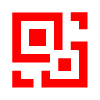 Pay for school fees online!
xyz.schoolcashonline.com
Replace with your SCO domain
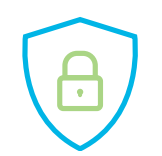 Free, secure, and easy to use
Use https://www.kevclientsuccess.com/qrcode and generate a QR code for your SchoolCash Online page. Save the QR code image to your computer. Then replace this image (right-click > Change Picture) with your downloaded image.
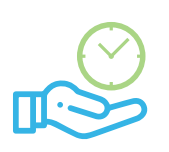 24/7 Convenience: Manage all of your children's fees from a single account, from elementary through secondary
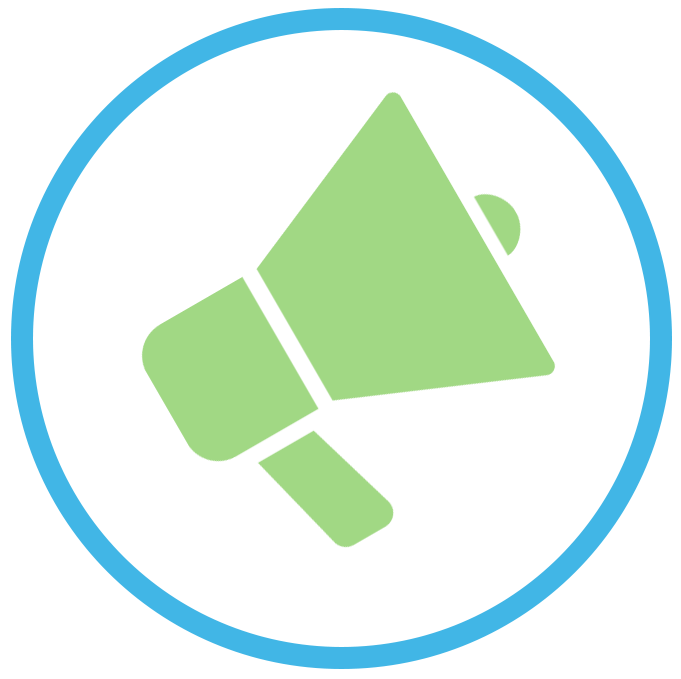 Receive emails about new fees and deadlines, even if you pay in cash
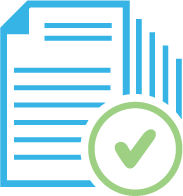 View and print receipts at any time
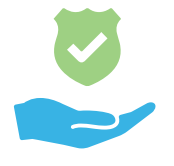 If you pay online, your child doesn't need to carry cash to school
Replace with your SCO domain
xyz.schoolcashonline.com
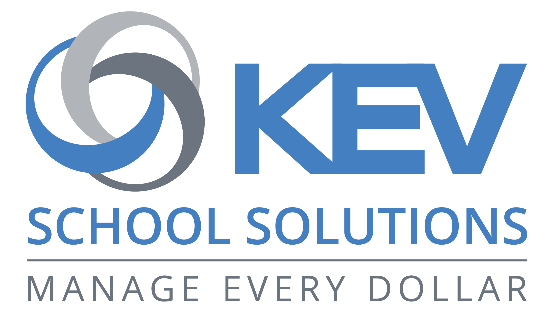 Replace with your logo